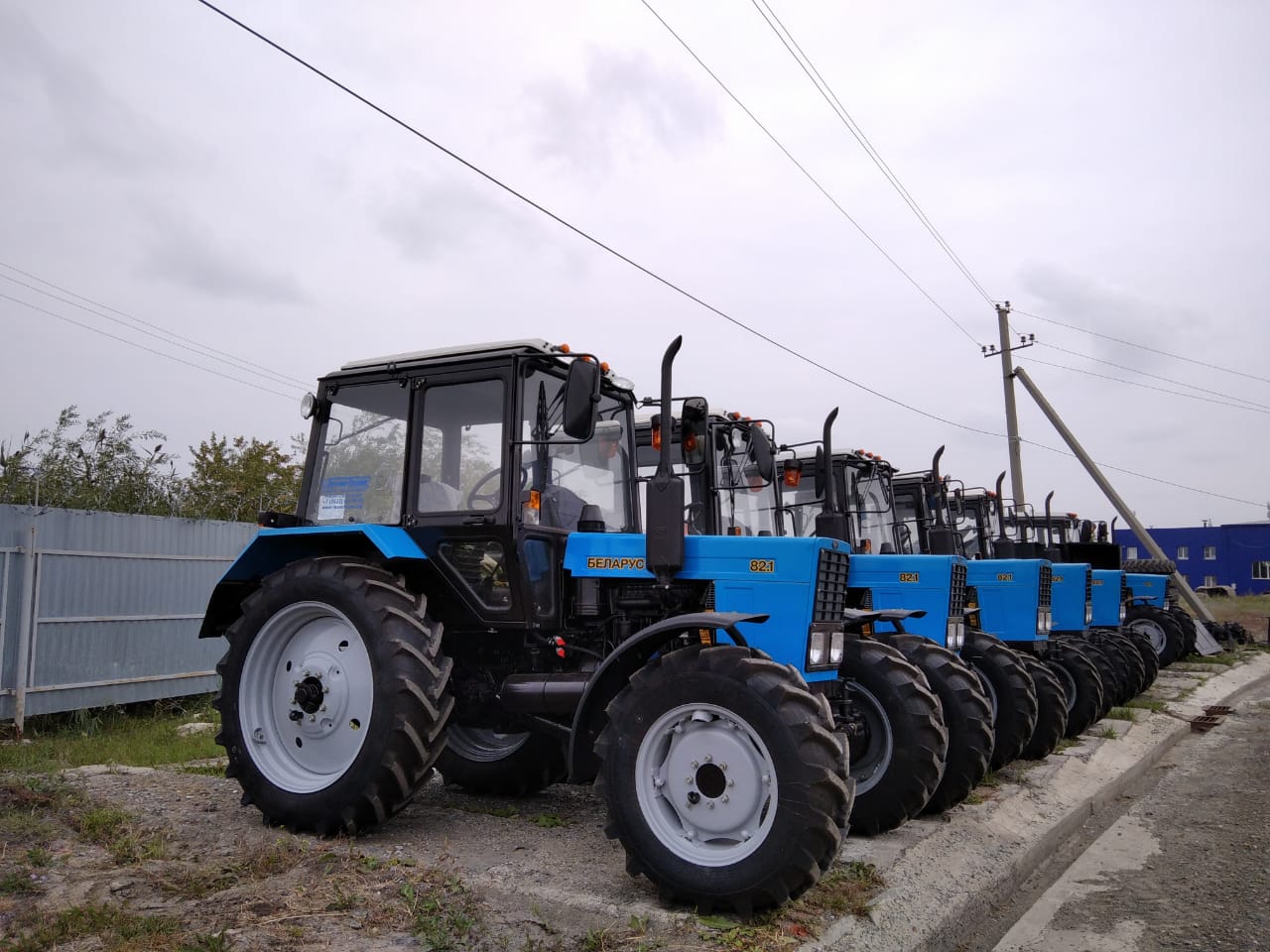 Вся линейка тракторов МТЗ
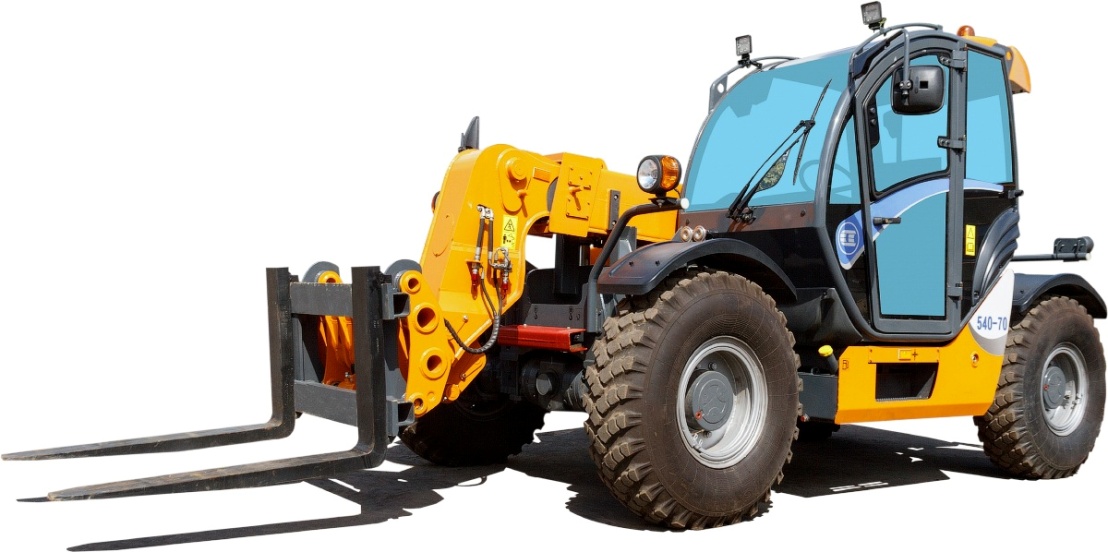 Телескопические 
погрузчики
АМКОДОР
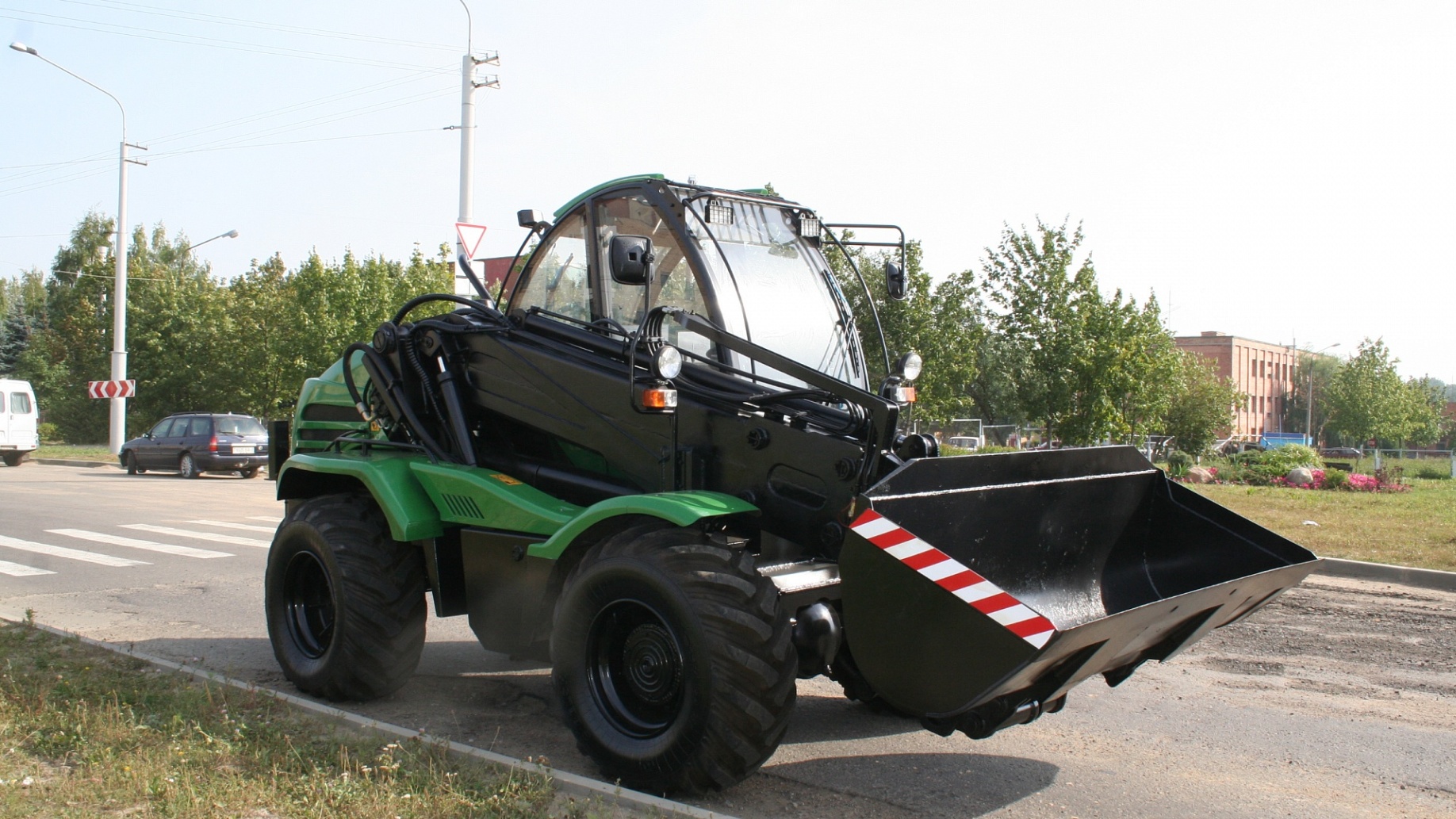 МКСМ-800
Мини-погрузчики/ Универсальные 
фронтальные экскаваторы-погрузчики
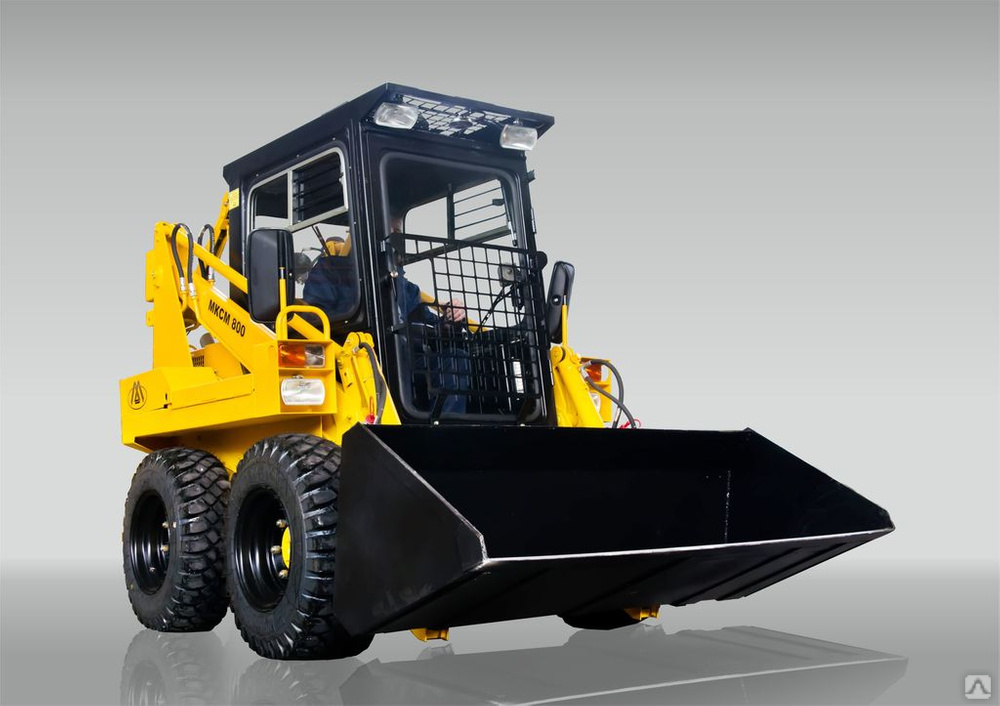 Вся линейка
Зерносушилки АМКОДОР
 
Зерносушильное и зерноочистительное оборудование
Комплексные решения / Установка под ключ
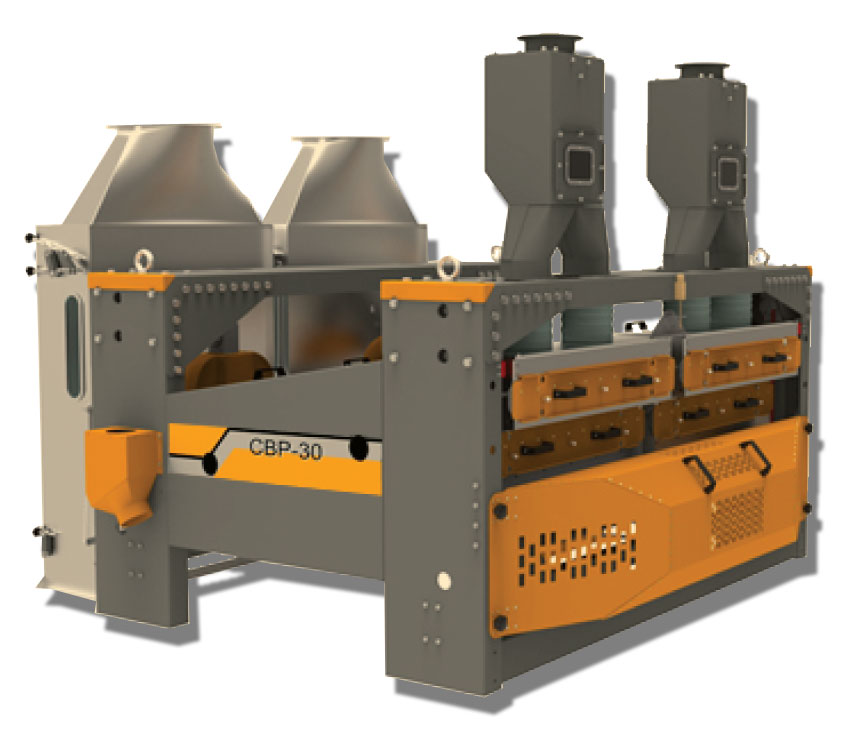 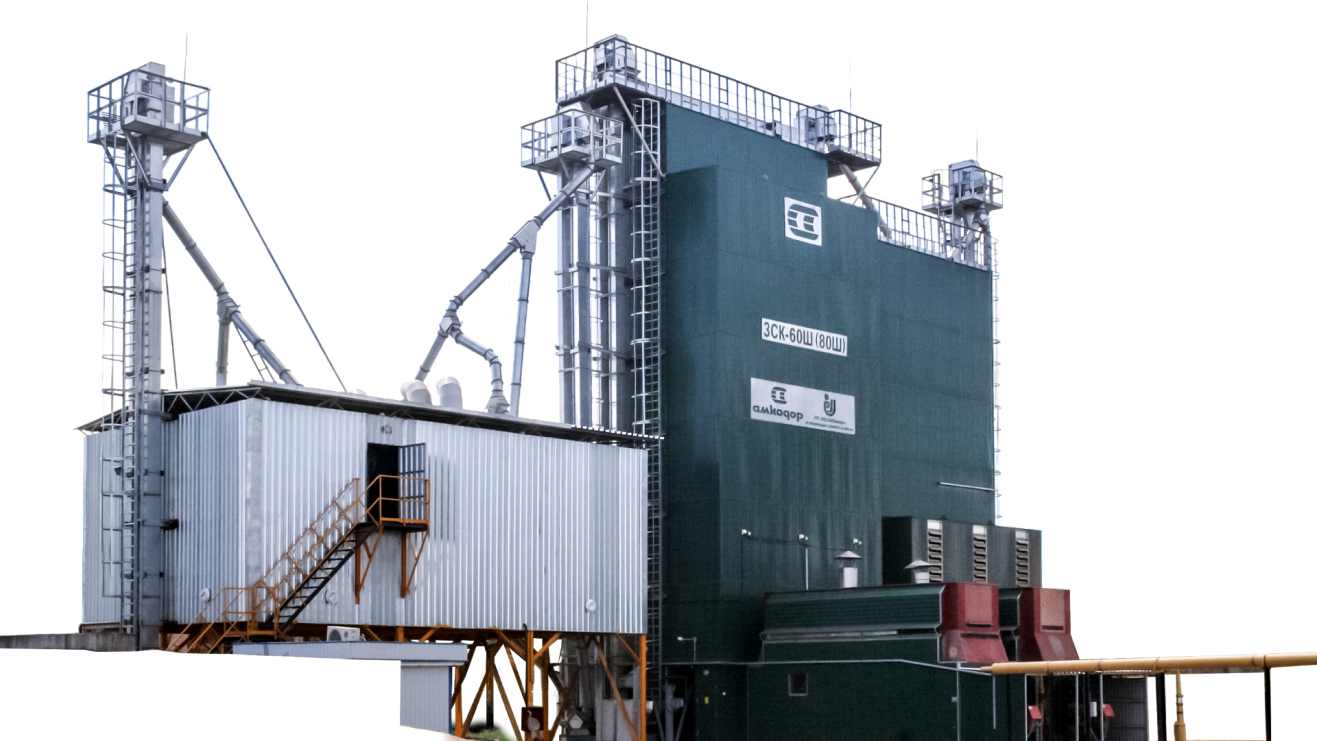 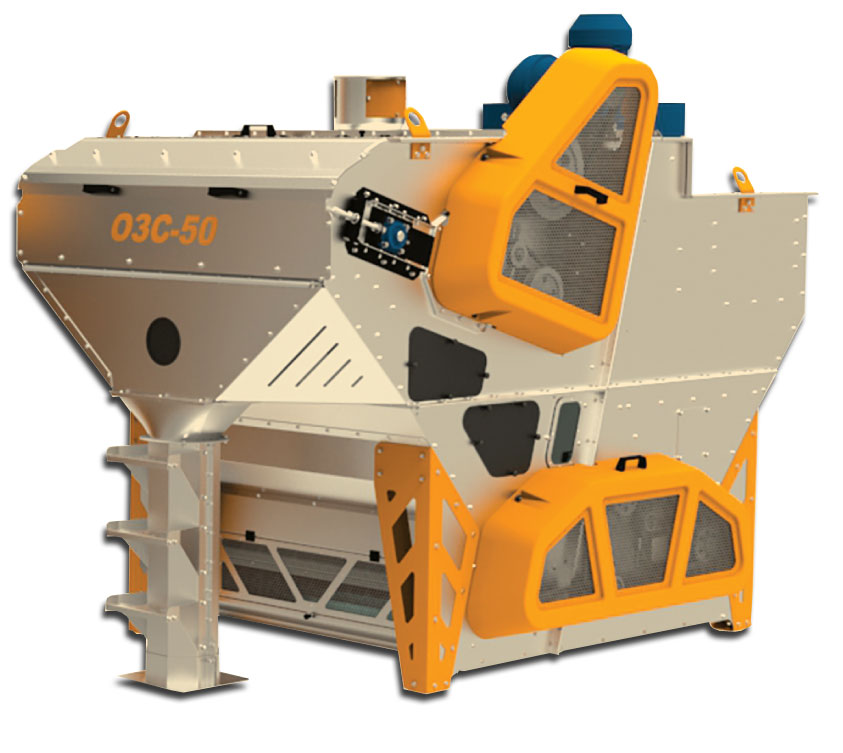 Сальсксельмаш
Погрузчики на тракторы МТЗ
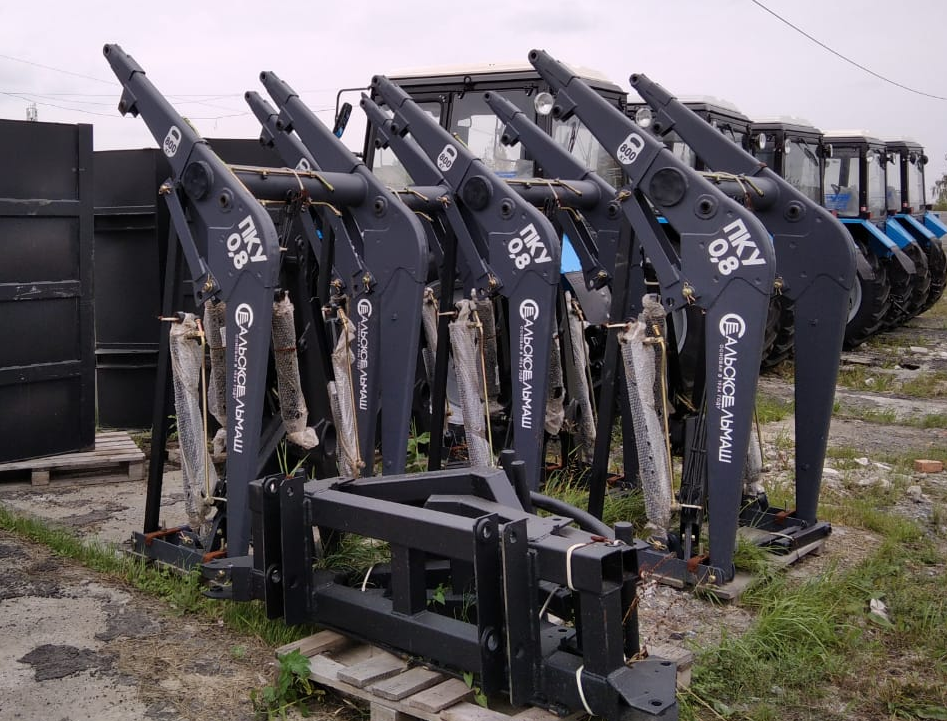 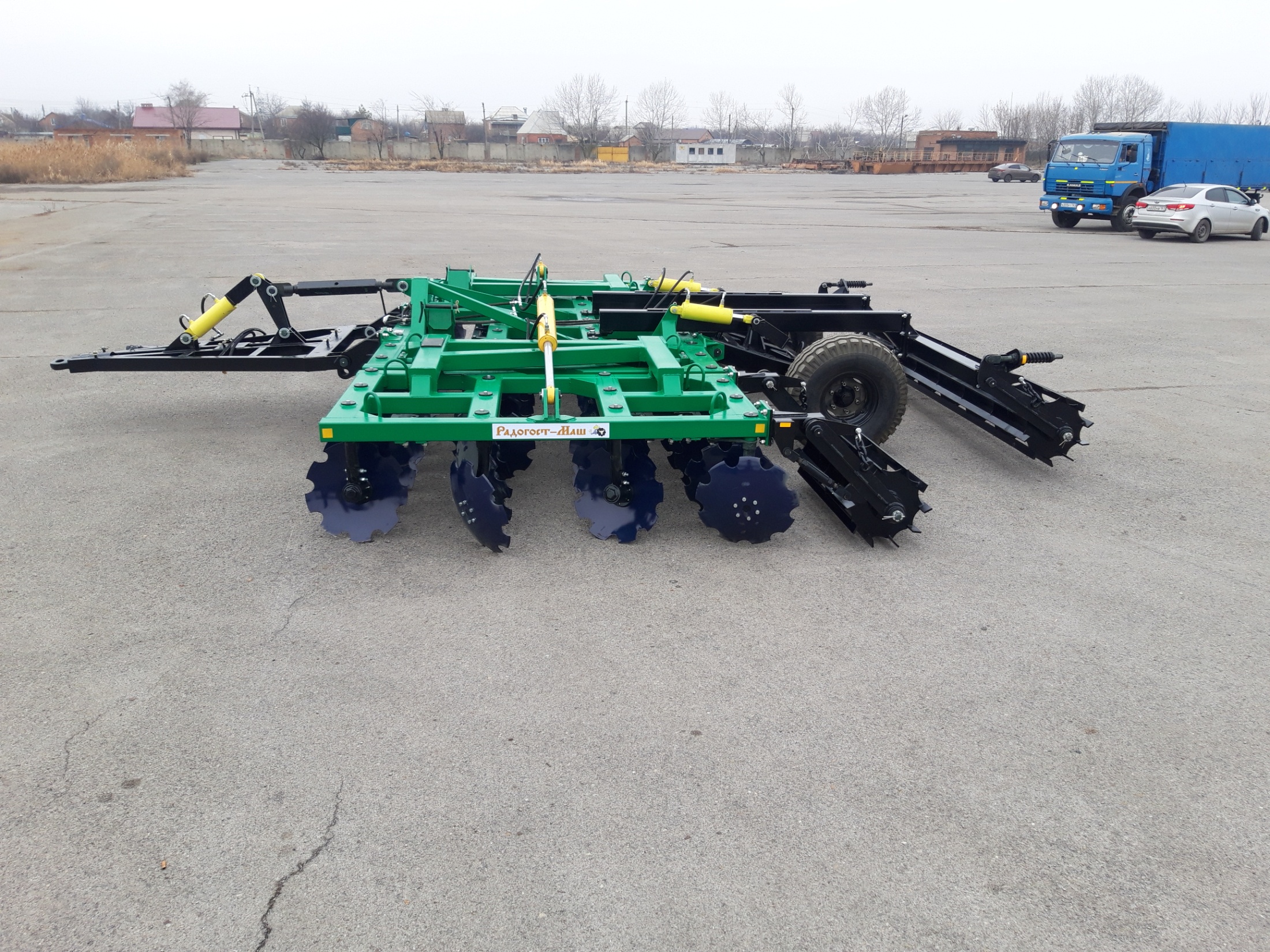 Радогост-Маш
 Дисковые бороны 2,3 и 4-х-рядные
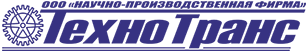 ООО «НПФ «ТЕХНОТРАНС», является официальным дилером и официальным сервисным центром по поставке техники, запасных частей и комплектующих, ремонту, гарантийному и послегарантийному обслуживанию следующих производителей: 
ООО "ТПК "МТЗ-Татарстан", ОАО "АМКОДОР", ПАО "Курганмашзавод", 
ООО «Сальсксельмаш», ООО «Радогост-Маш». 
Наша компания гарантирует полное сервисное сопровождение, поставку запасных частей, доставку в любой регион. 
Осуществляем свою деятельность с 2004 года. 
Возможно приобретение техники через лизинговые компании.
Юридический адрес: 640007, г. Курган, ул. С. Тюленина, 80, стр. 1, оф. 1       
тел: (3522) 63-40-63, факс: (3522) 63-40-64
Почтовый адрес: 640007, г. Курган, ул. Дзержинского, 6а, а/я 1145  
E-mail: sales@tt45.ru   Сайт: www.технотранс.рф